Integrated Mobility DivisionTransit Systems Call
October 13, 2021
[Speaker Notes: NCGA budget status]
AGENDA
Vaccine Transportation
CARES Act Implementation
Other finance and grant admin. updates
Other Reminders and Updates 
Questions

Lightning Training – EBS claims submittal
2
NC Transit to Vaccinations
Connecting citizens to COVID-19 vaccinations
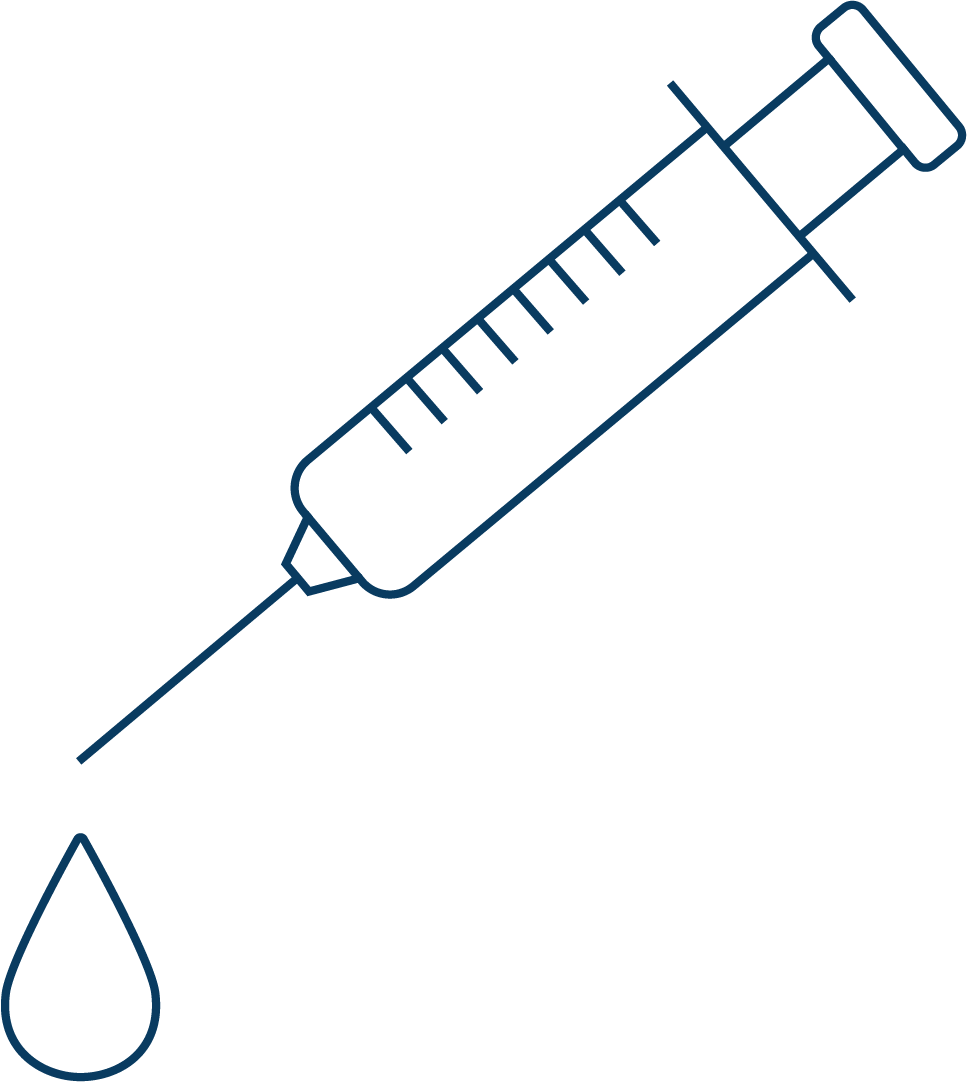 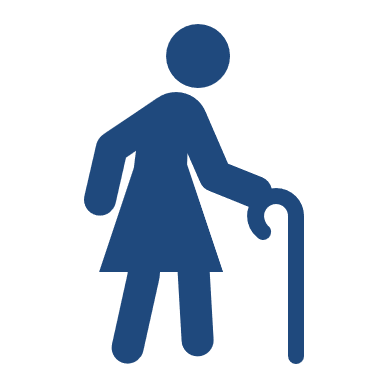 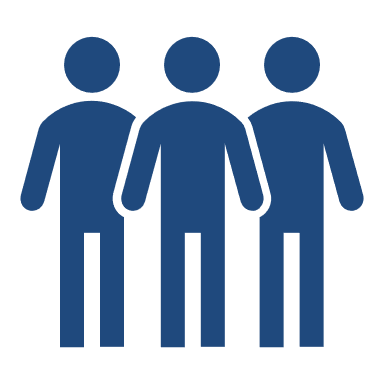 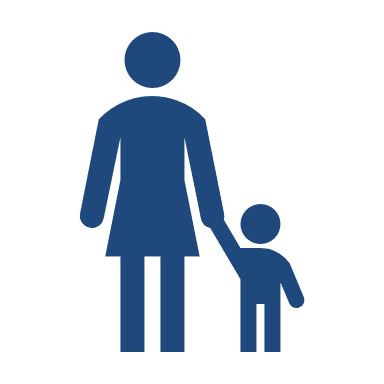 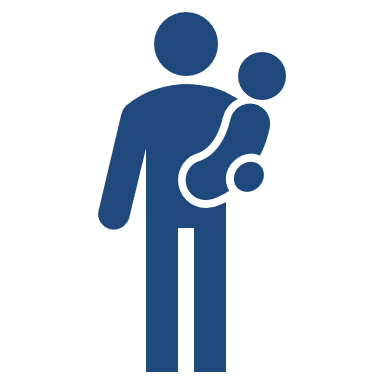 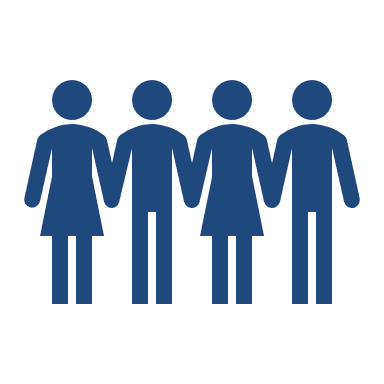 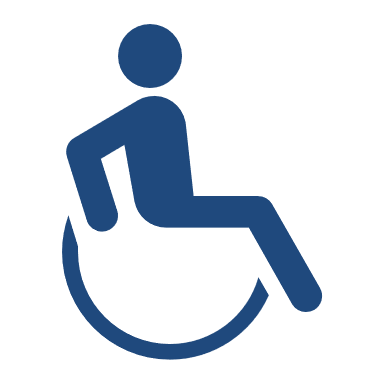 DHHS funding spend down by transit agencies continues
RFI technology solutions tools still available
IMD is available to provide technical assistance with any new or emerging vaccine related needs

Please continue reporting trips and claims.
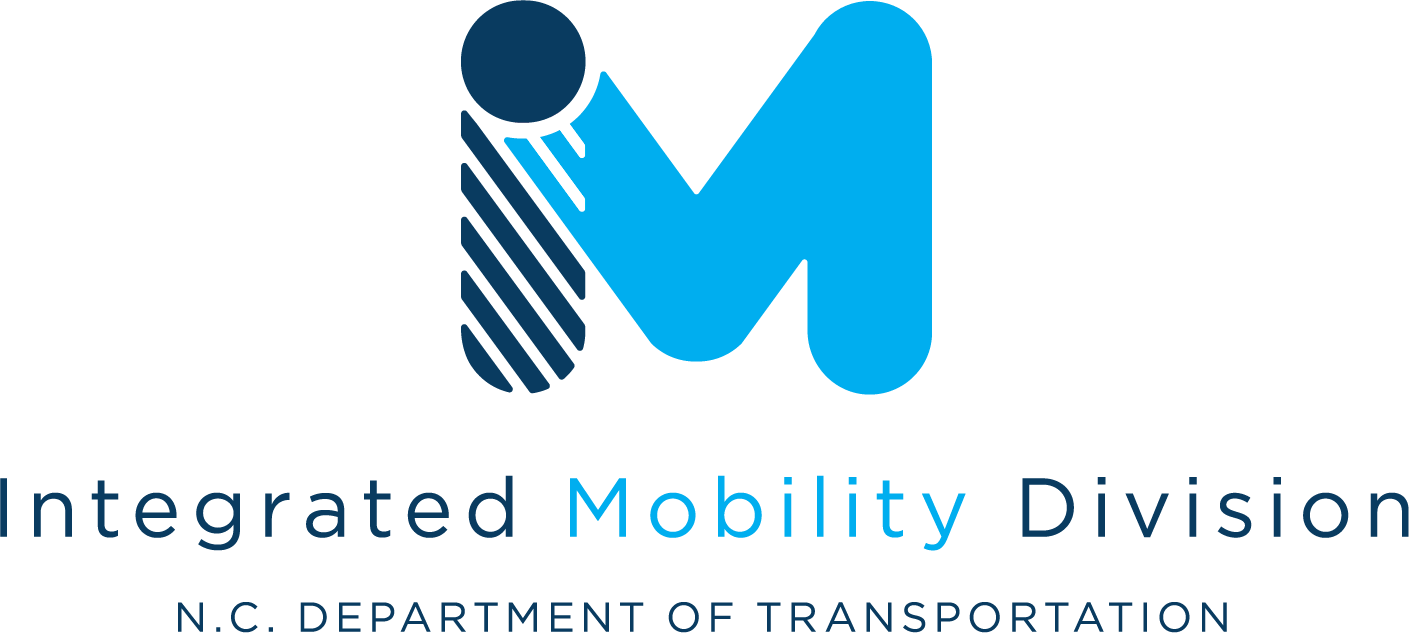 [Speaker Notes: Ryan]
DHHS CARES Act Vaccine Trip Claims (as of October 13, 2021)REMINDER: Please use Expanded DHHS Claim form with Trip Tiers
4
Expanded Trip Expenses by Trip Type Since August 12, 2021REMINDER: Please use Expanded DHHS Claim form with Trip Tiers
5
DHHS Cares Funding Amounts Dashboard
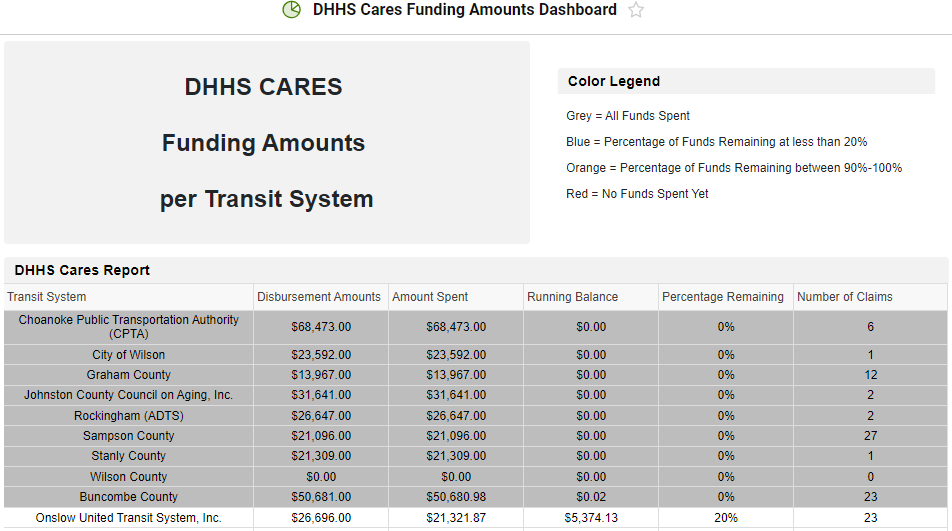 6
[Speaker Notes: Blair will add SmartSheet link in chat.

For systems that have exhausted your funding, you may use CARES Act funding for vaccine transportation.]
NCDOT-IMD Transit System Meeting
DHHS Slides for Presentation
October 13, 2021
Vaccine Approval Outlook
Anticipated increase in demand for transportation needs is expected as vaccines are approved for booster doses and pediatric vaccinations throughout the rest of the year.
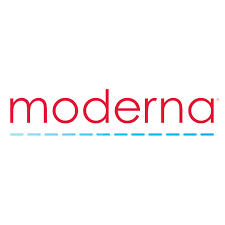 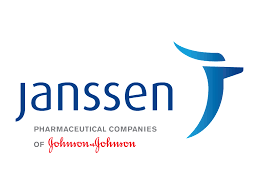 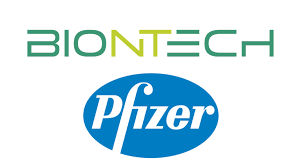 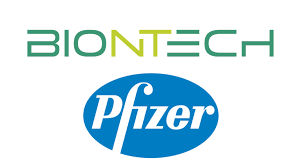 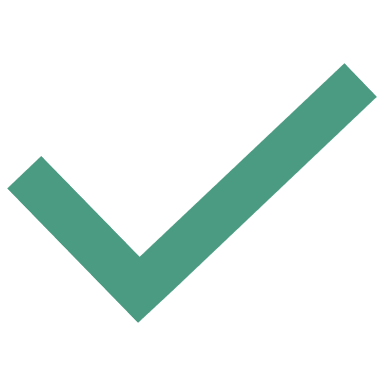 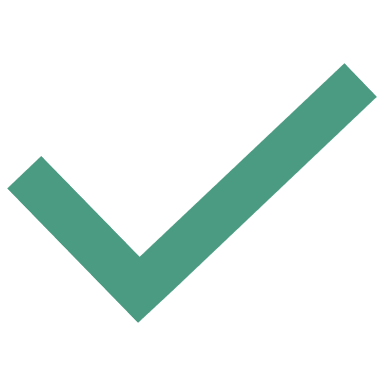 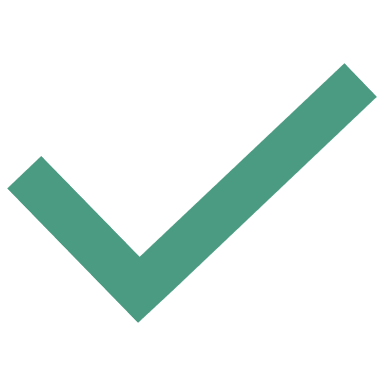 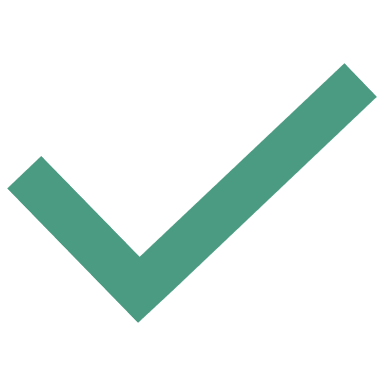 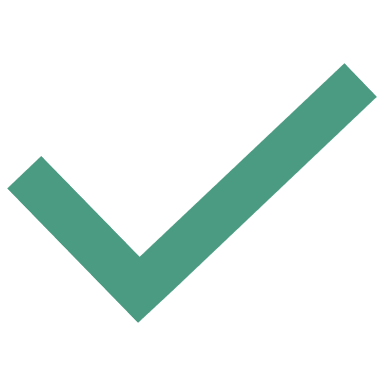 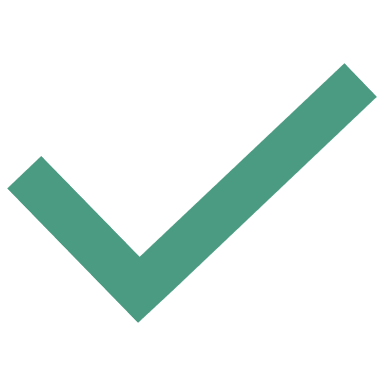 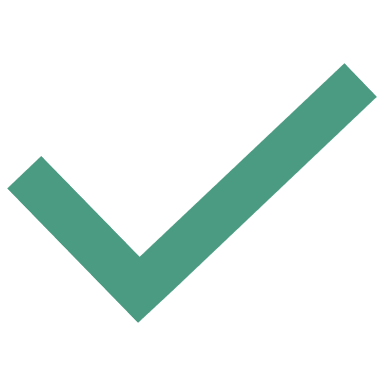 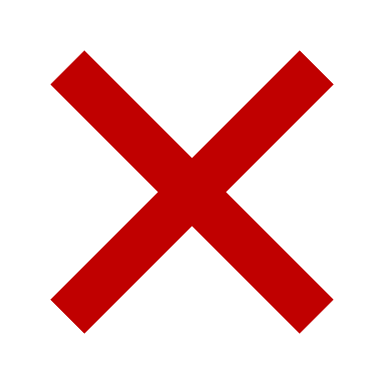 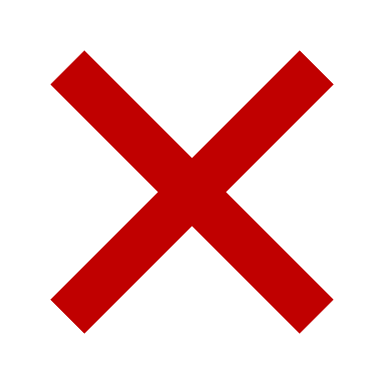 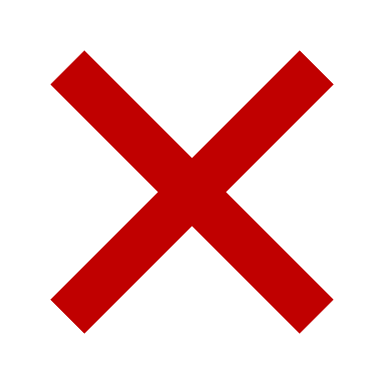 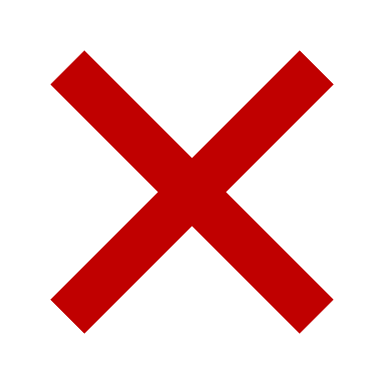 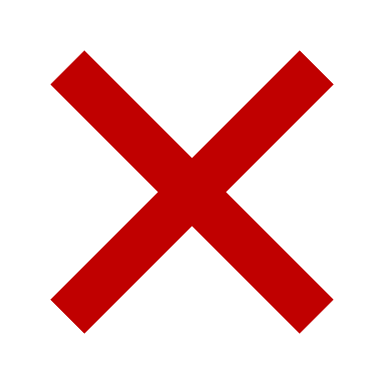 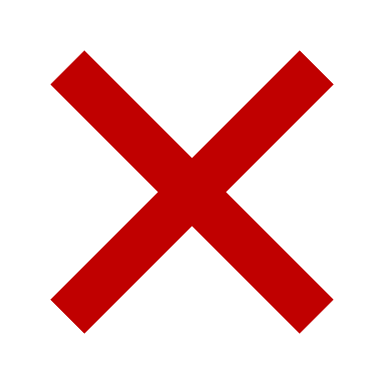 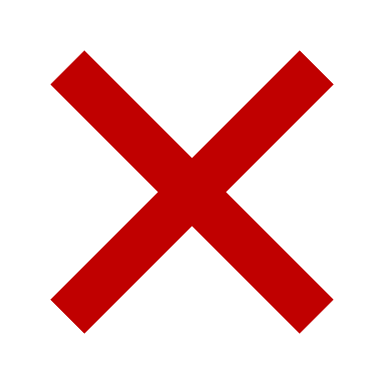 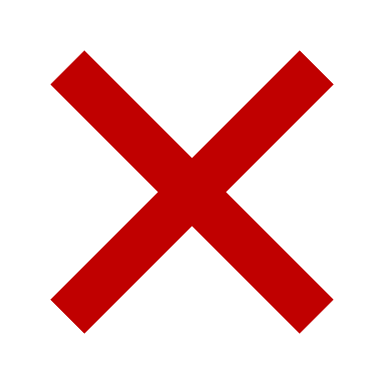 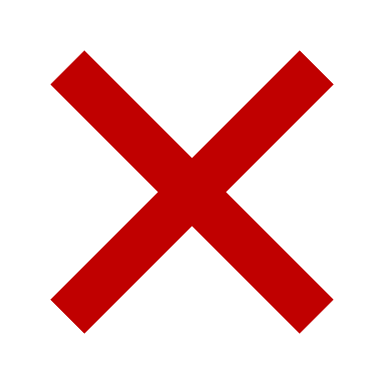 BOOSTERS
BOOSTERS
BOOSTERS
5-11
Key transportation considerations and best practices:
Accommodation for families that may be traveling together
Access for rural populations
Dedicated Ride vans
Additional Doses and Boosters
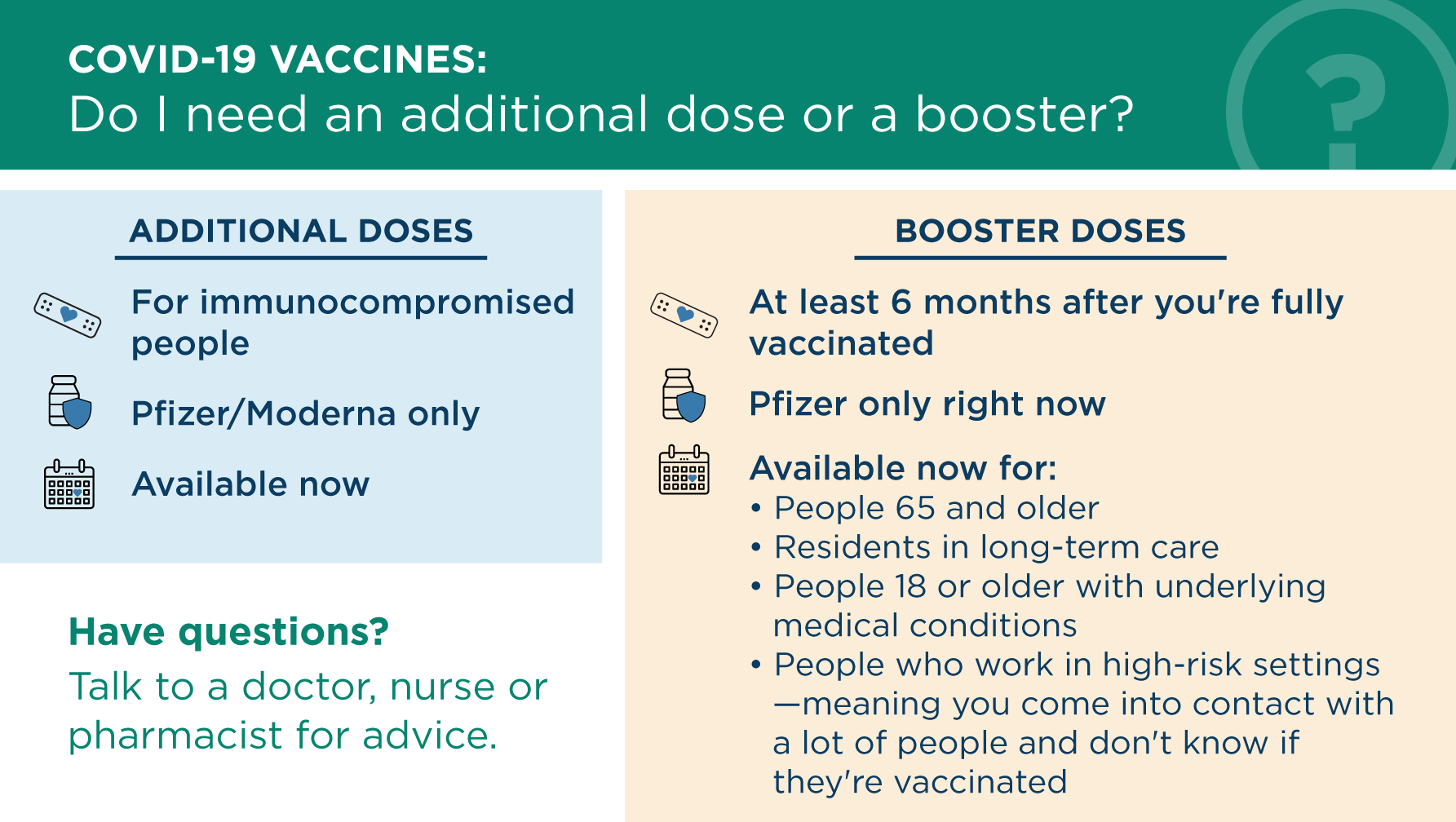 [Speaker Notes: Booster Shots:

Although we continue to see highly effective protection against severe cases of COVID-19 in those fully vaccinated, public health experts are starting to see some reduced protection against mild and moderate COVID-19 infections in vaccinated people.

To address this, the FDA and CDC amended the emergency use authorization (EUA) for the Pfizer COVID-19 Vaccine to allow for use of a single booster dose to be administered at least six months after completion of the primary series.

Boosters are available now for:
People 65 and older
Residents in long-term care
People 18 and older with underlying medical conditions
People who work in high-risk settings like healthcare workers, teachers and childcare providers or food workers 

If you have questions, talk to a doctor, nurse or pharmacist for advice. 

Additional Doses:

Emerging data suggest some people with moderately to severely compromised immune systems do not always build the same level of immunity after vaccination and can get extra protection from an additional dose of the COVID-19 vaccine. 

These additional doses are approved and available now for those who qualify.

Moderately or severely immunocompromised due to a medical condition or receipt of immunosuppressive medications or treatments? These conditions and treatments include but are not limited to:

Active treatment for solid tumor and hematologic malignancies
Receipt of solid-organ transplant and taking immunosuppressive therapy
Receipt of chimeric antigen receptor (CAR)-T-cell or hematopoietic stem cell transplant (within 2 years of transplantation or taking immunosuppression therapy)
Moderate or severe primary immunodeficiency (e.g., DiGeorge syndrome, Wiskott-Aldrich syndrome)
Advanced or untreated HIV infection (people with HIV and CD4 cell counts <200/mm3, history of an AIDS-defining illness without immune reconstitution, or clinical manifestations of symptomatic HIV)
Active treatment with high-dose corticosteroids (i.e., ≥20mg prednisone or equivalent per day when administered for ≥2 weeks), alkylating agents, antimetabolites, transplant-related immunosuppressive drugs, cancer chemotherapeutic agents classified as severely immunosuppressive, tumor-necrosis (TNF) blockers, and other biologic agents that are immunosuppressive or immunomodulatory.]
Boosters – Tips for vaccinating employees
How can I help vaccinate employees (booster doses)?
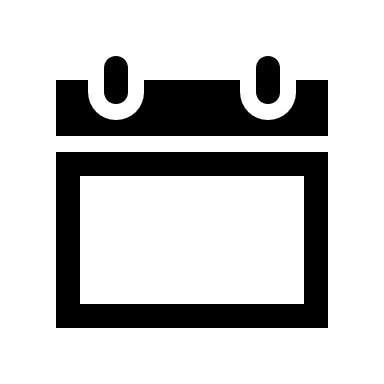 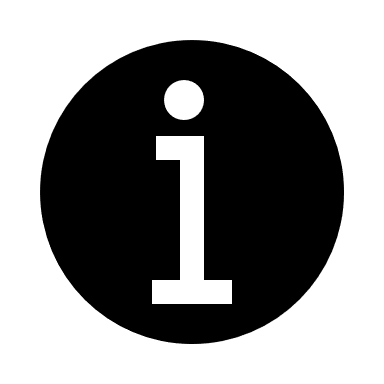 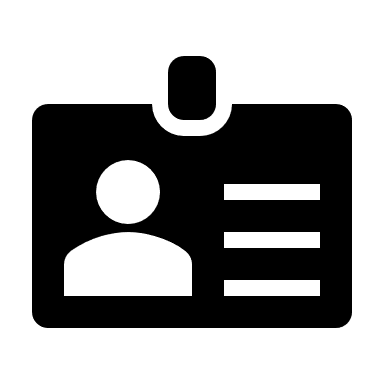 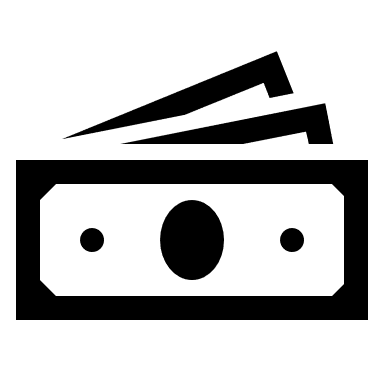 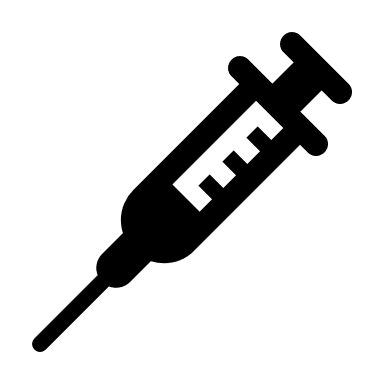 Connect Employees with Vaccine Appointments

Assist employees with identifying vaccination sites offering walk-in or appointments: www.myspot.nc.gov
Host vaccination on-site. Inquire with your occupational health provider or insurance provider to explore options; Employers can contact their local health department for help with finding vaccine resources in their community (https://www.ncalhd.org/map/).
Support transportation to and from vaccination sites
Share Information with Employees, including Eligibility for Boosters


Invite Community Health Workers (CHW Contact Information) or a local provider to meet with staff and answer questions; offer the session during working time, not only during breaks.
Share print materials (links to key resources)
Assist with Vaccine Record Location

Help employees locate their vaccination record (if they lost their vaccine card) to identify what vaccine brand they received and when they would be due for a booster dose, if eligible (How to View Your COVID-19 Vaccination Information)
Offer Staff Paid Time-off for Vaccine Appointments and if unwell

Offer paid time off to staff receiving a vaccination if they are experiencing side effects.
Implement Preventative Policies


Implement policies like requiring vaccination or weekly testing
[Speaker Notes: Charlene]
CARES Act Update
Rnd. 4 Distribution Plan
5311 Claims Summary
Update on 5307GA and ADTAP
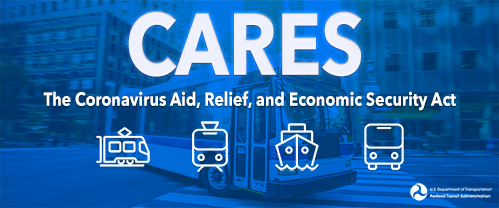 11
CARES Act Round 4 Distribution Plan
Approximately $20 Million remaining
Operating expenses with same parameters as previous rounds
We encourage systems to plan to use some funding for scheduling software under the new state contract next year
Formula based distribution:
75% based on traditional 5311 formula
25% based on maximum vehicles in service
Will submit application to FTA by end of November
Current agreements will be amended once awarded by FTA
12
5311 Claims Reimbursements(76 Agreements)
13
CARES Intercity Reimbursements(4 Agreements)
14
CARES 5307GA/ADTAP
5307
45 Claims
$5,013,483 in claims
$4,920,833 approved for payment
ADTAP
25 claims
$685,421  in claims
$685,421 approved for payment
15
[Speaker Notes: Any subrecipients who have not received their 5310 and/or 5303 FY 22 agreements, please reach out to Myra or Cassandra.]
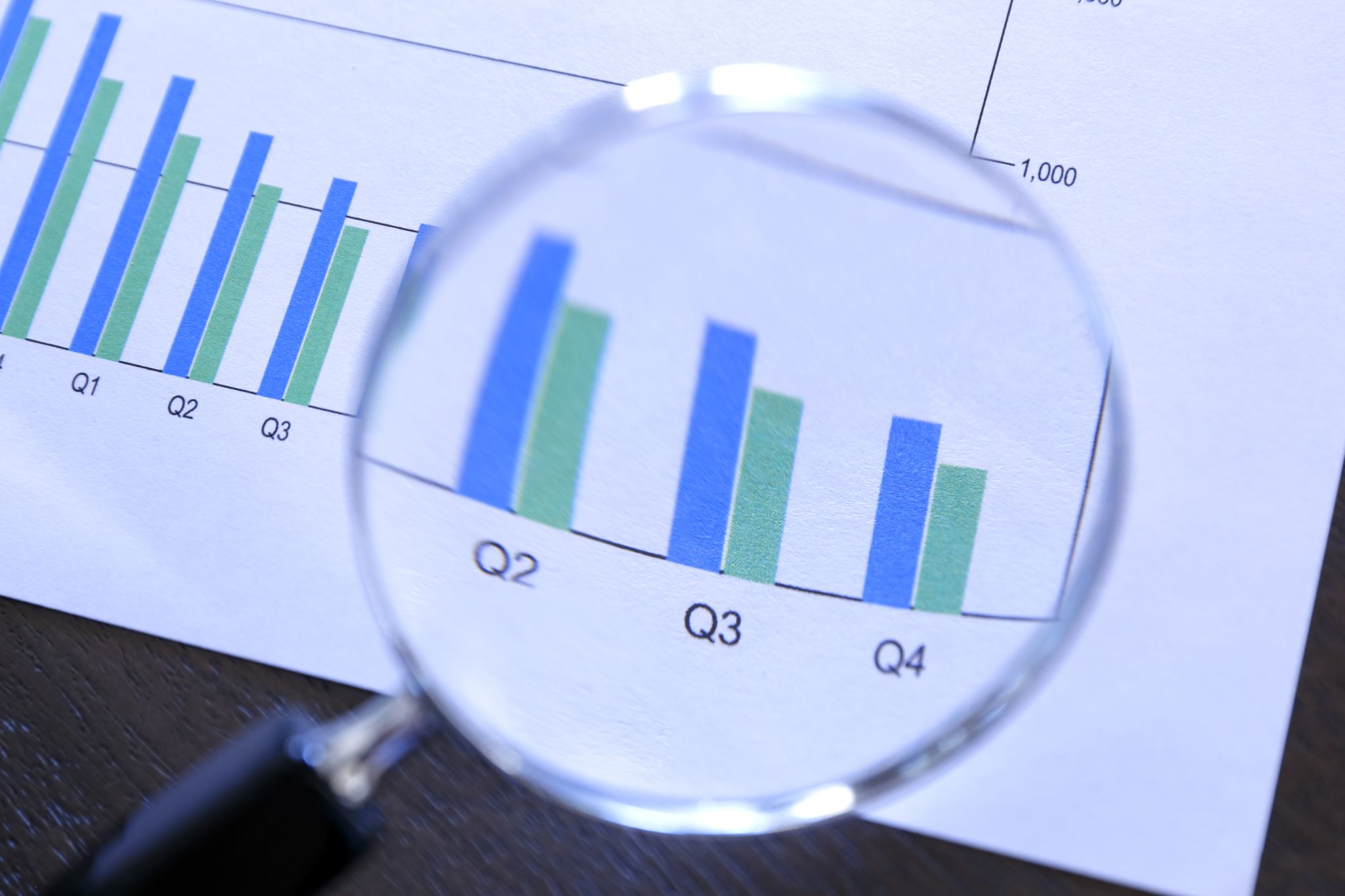 Other Funding and Grant Administration Updates
16
ROAP & SMAP Reminder
IMD was given approval to proceed with disbursing funds. 
Traditional formula will be used to determine amounts.
Remaining unspent funds will be deducted from amounts.
Applications are open and guidance has been provided.
Applications will due October 31.
Funds will be disbursed in November.
17
[Speaker Notes: We will move to monthly ROAP reporting after funding is disbursed (similar to how we require reporting for DHHS CARES)]
FY 2023 Call for Projects
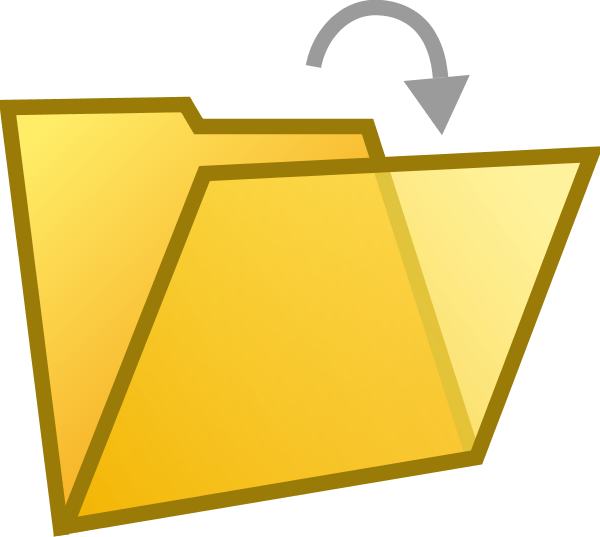 FY 2023 Call for Projects
Applications w/ Supporting Docs Due in EBS October 8, 2021

5311 Admin/Operating 					Combined Capital
5310 Operating 							Mobility Manager
5310 Capital – Purchase of Service	ConCPT 			
Rural State Operating*					Traveler’s Aid	
STI – Capital – Rural					STI – Capital –Urban
Non-STI Rural Expansion Vehicle		


*5303, TDM, to be posted later in 2021.
*5307 FY 2022 applications previously submitted are in review process
18
[Speaker Notes: Pam]
Second Call for Projects
IMD will be issuing a second call for projects on November 1 (due Feb. 1)
Focus on committing state and federal funds not already included in existing grants or the current FY 23 call for projects.
May include remaining CARES Act funds, ARPA funds, CRRSAA funds, and state funds.
Draft program guidance underway.
Rural Capital; Technology Operating (SAS); Operating Assistance, Advanced Technology for Large Urbans.
19
[Speaker Notes: Pam]
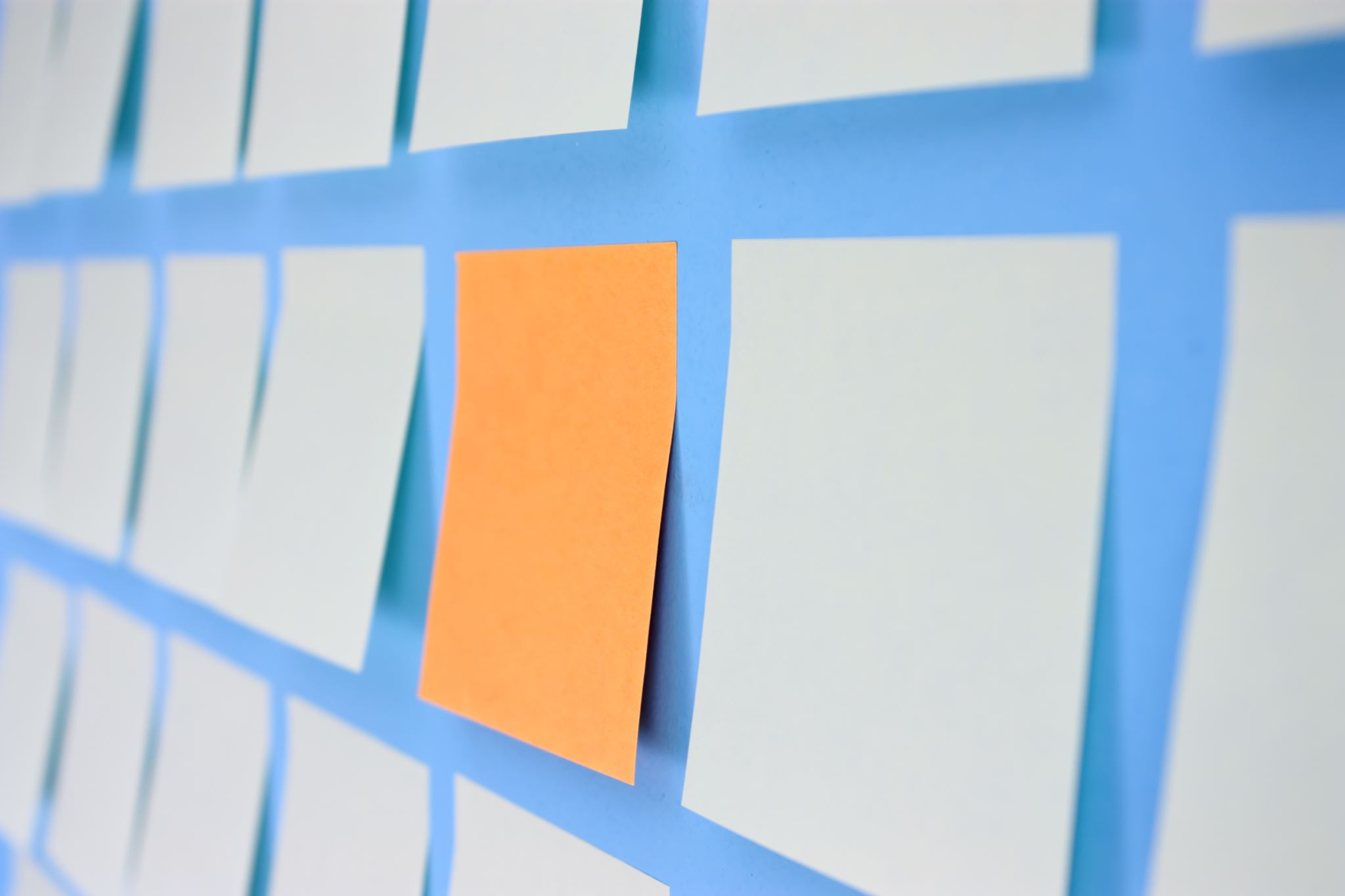 Other Updates & Reminders
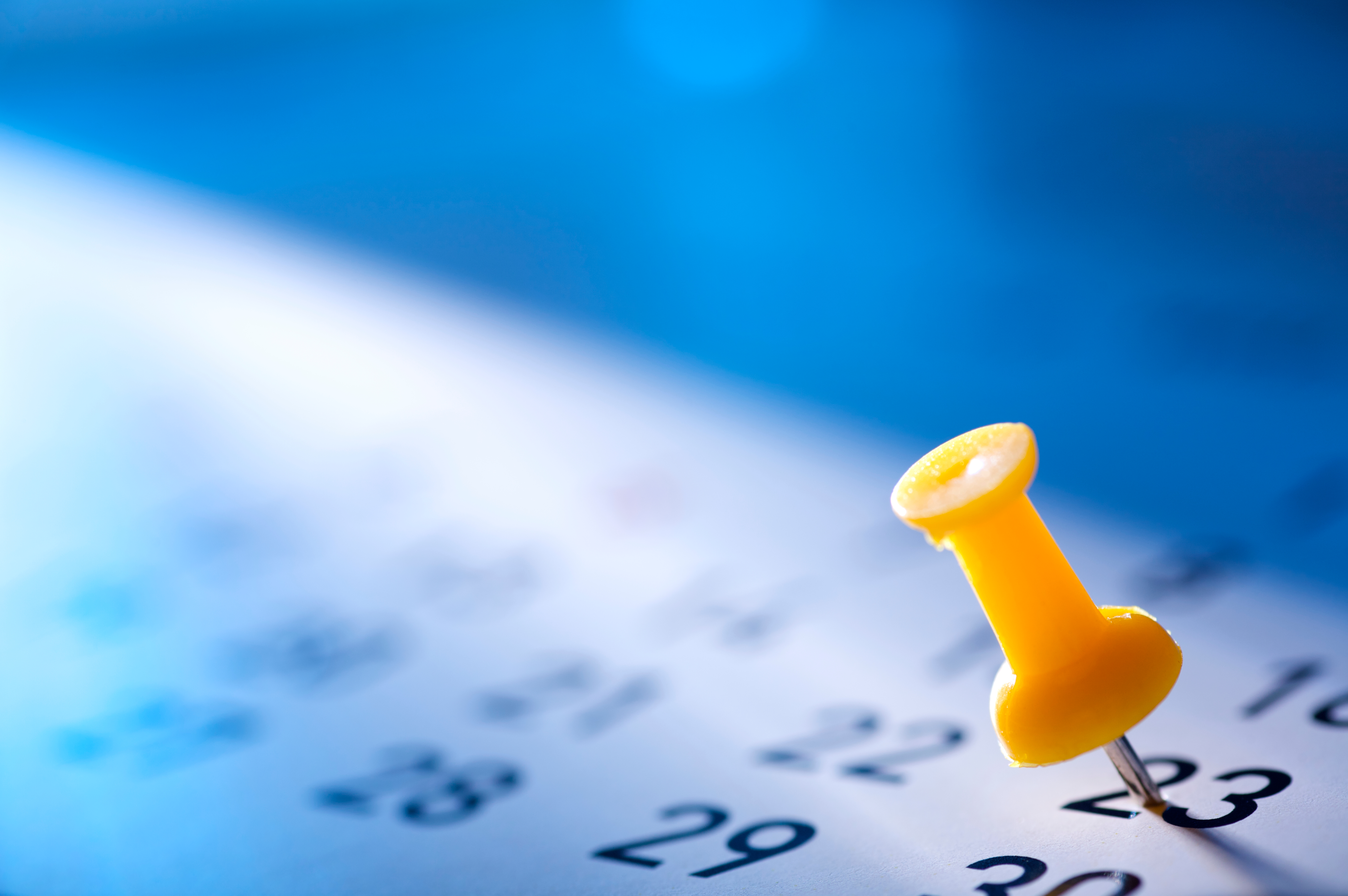 20
TSA Mask Mandate
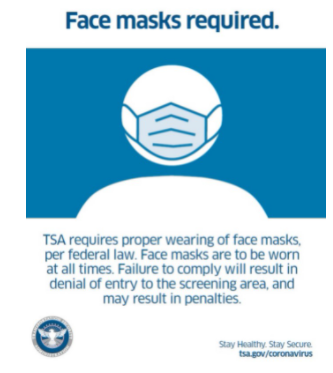 The Transportation Security Administration (TSA) is extending the face mask requirement for individuals across all transportation networks throughout the United States, including at airports, onboard commercial aircraft, on over-the-road buses, and on commuter bus and rail systems January 18, 2022.
21
[Speaker Notes: Blair]
Transit Communication Hub
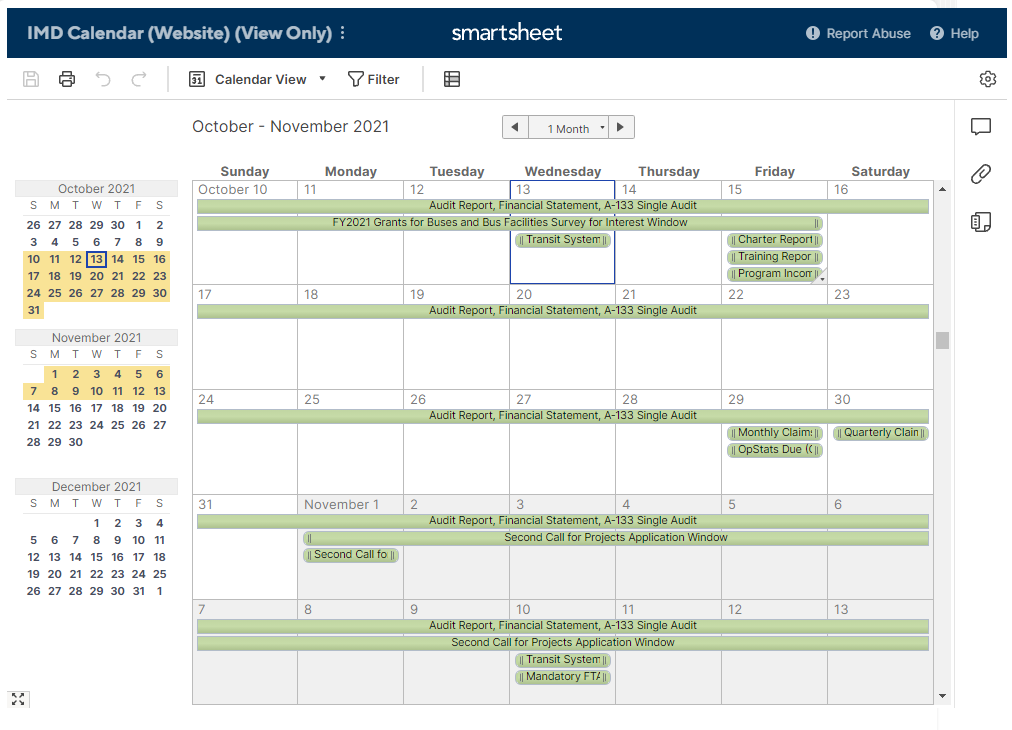 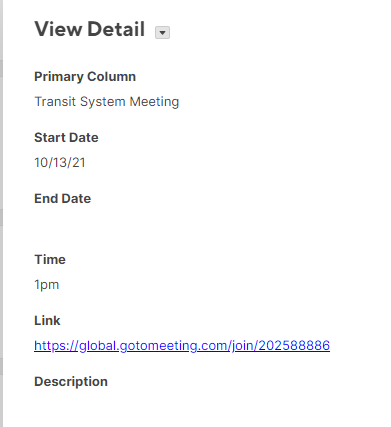 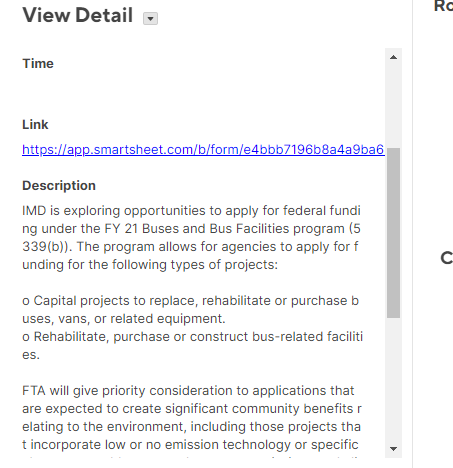 22
Transit Communication Hub
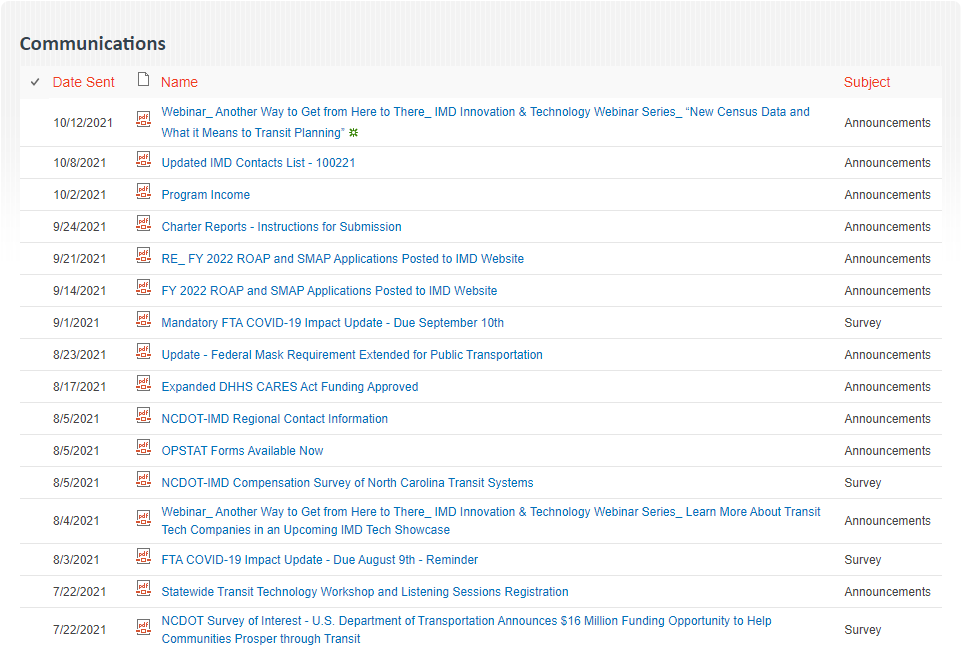 23
Regional Contact Information
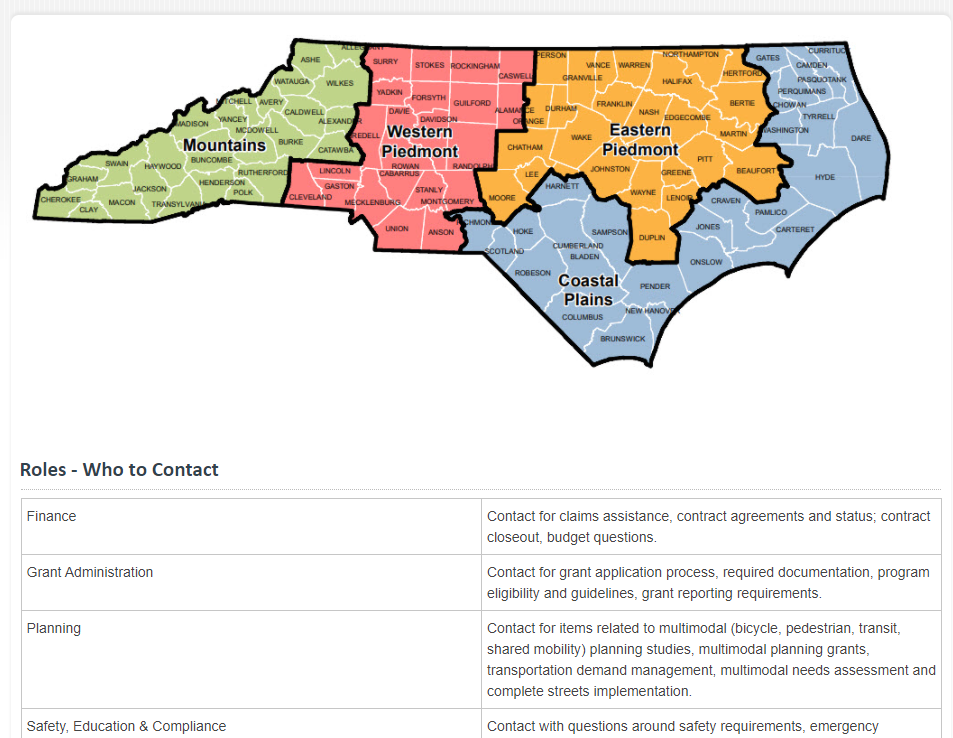 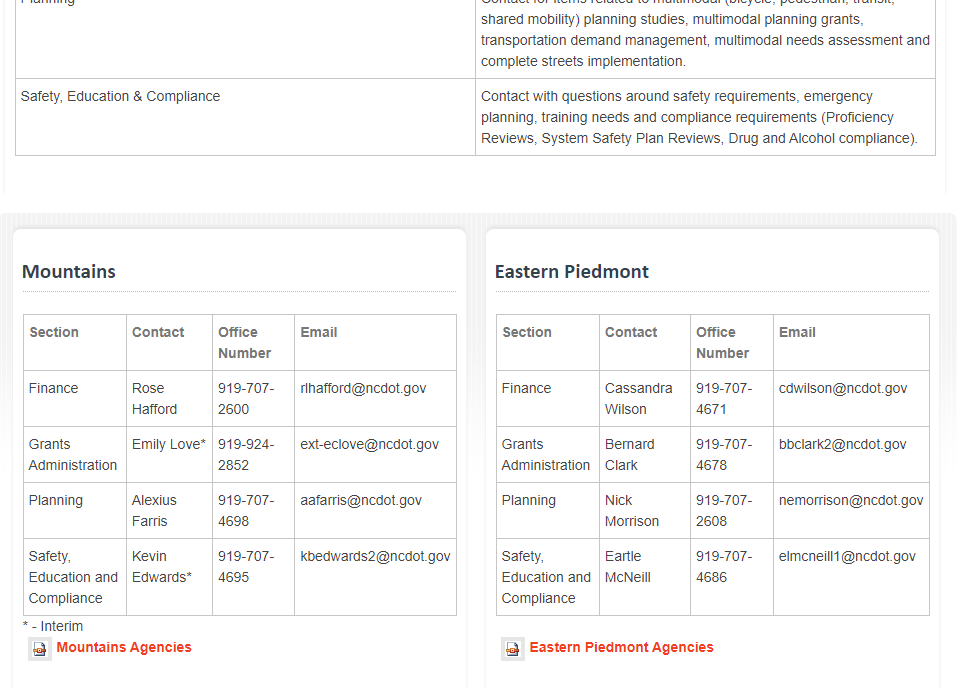 24
Technology RFP Timeline Updates
Survey
3 Listening Workshops
Award in Early 2022
Specifications Developed
September - November
[Speaker Notes: Ryan]
Compensation Study Updates
Wrapping up edits to final report.
Developing one-page infographic with highlights of findings.
Anticipate release of report, executive summary, and infographic by the end of the month.
26
Compensation Study Findings
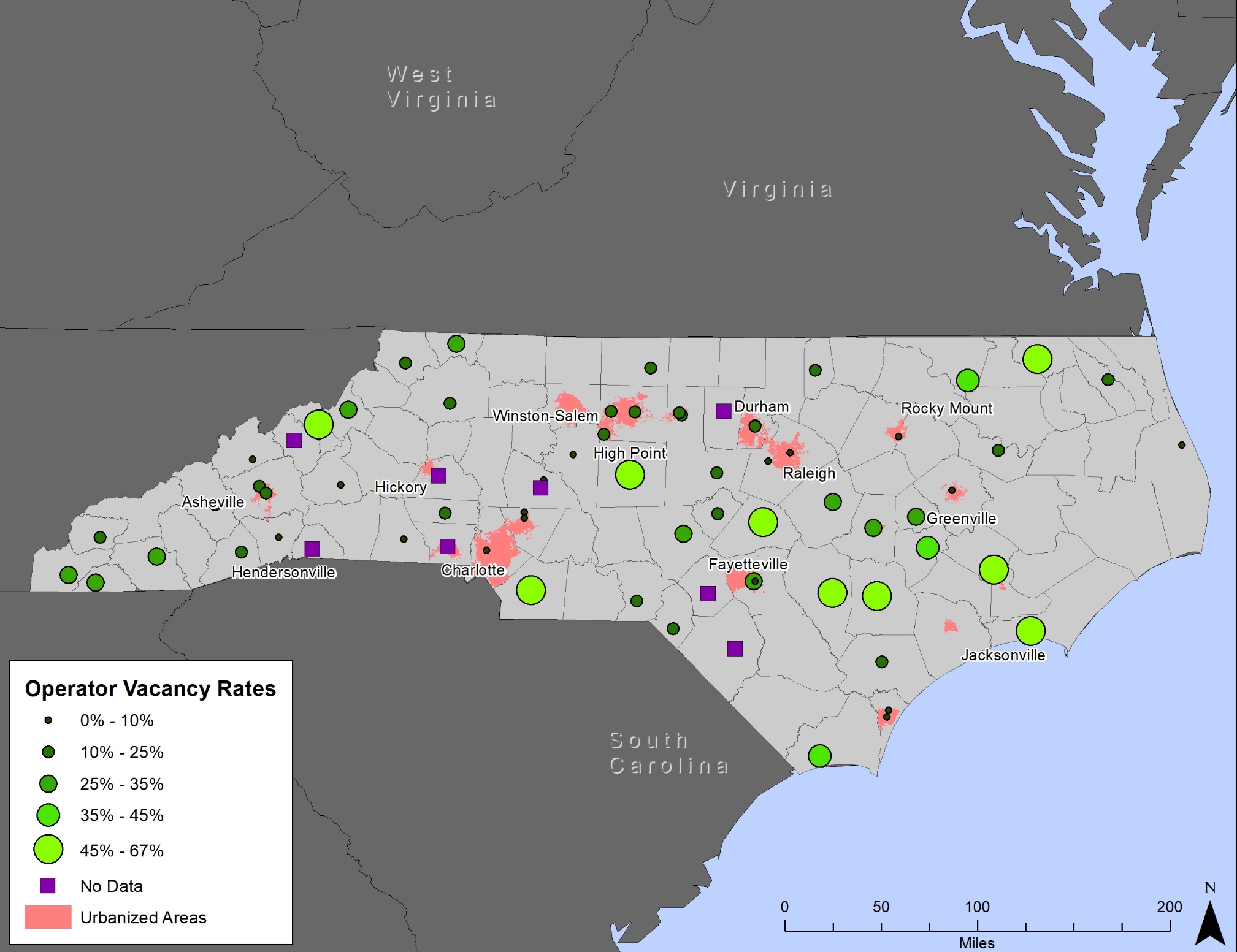 27
Compensation Study Findings
Blended services can create more opportunities

Challenges are more pronounced in rural areas and for smaller transit systems

Higher pay leads to lower vacancies

Reliable hours and pay attracts workers

Workers want training, health benefits, and a quality work environment
28
[Speaker Notes: Blended services can create more opportunities – Transit systems which blend purchased and directly operated transportation services have lower average vacancy rates.  Blended services can create more options for systems to recruit and retain operators. 

Challenges are more pronounced in rural areas and for smaller transit systems – Vacancy rates tend to be higher the farther a transit system is from an urbanized area.  Vacancy rates tend to be lower for larger transit systems (measured by number of vehicles) and systems which have fixed or deviated-fixed route services.   

Higher pay leads to lower vacancies – Systems with higher minimum and maximum pay rates have lower vacancy rates on average.

Reliable hours and pay attracts workers – Systems with a higher percentage of fulltime drivers and with more generous overtime levels have lower vacancy rates.  

Workers want training, health benefits, and a quality work environment – Systems which offer wellcare benefits, offer CDL training, and which foster a quality working environment have lower vacancy rates.]
Workforce Workgroup Formed
IMD will lead a workforce workgroup with select transit system directors, NCPTA, NCDMV, and others

The group will develop strategies and recommendations to address the driver shortage challenge
29
Procurement Updates
LTV Contract Status Update
As of 10/5/21, the previous NCDOT-specific contract for LTVs has expired
Currently finalizing the bid posting for an NCDOT-specific contract for LTVs as well as raised roof vans
As of now we expect that bid to be posted prior to the end of October
Contract awards should take place between January – February of 2022
30
[Speaker Notes: Chris]
State Management Plan
SMP draft updates being finalized this week.
Next step: distribute to transit systems by next week for comment – 30-day review period.
November – December – update document incorporating comments/feedback.
Complete SMP update by January 1 – share with transit agencies and FTA.

Note:  Business guide update also anticipated to be completed by January 1.
31
[Speaker Notes: John]
Training Updates
Link to past New Director’s Training recordings:  https://connect.ncdot.gov/business/Transit/Pages/Training-Hub.aspx 
Continuing “lightning” trainings at end of each monthly call
Starting in 2022, New Director’s Training will occur prior to the start of the new application cycle
Please reach out to IMD staff if you have urgent training needs or require technical assistance.
32
Upcoming Webinar
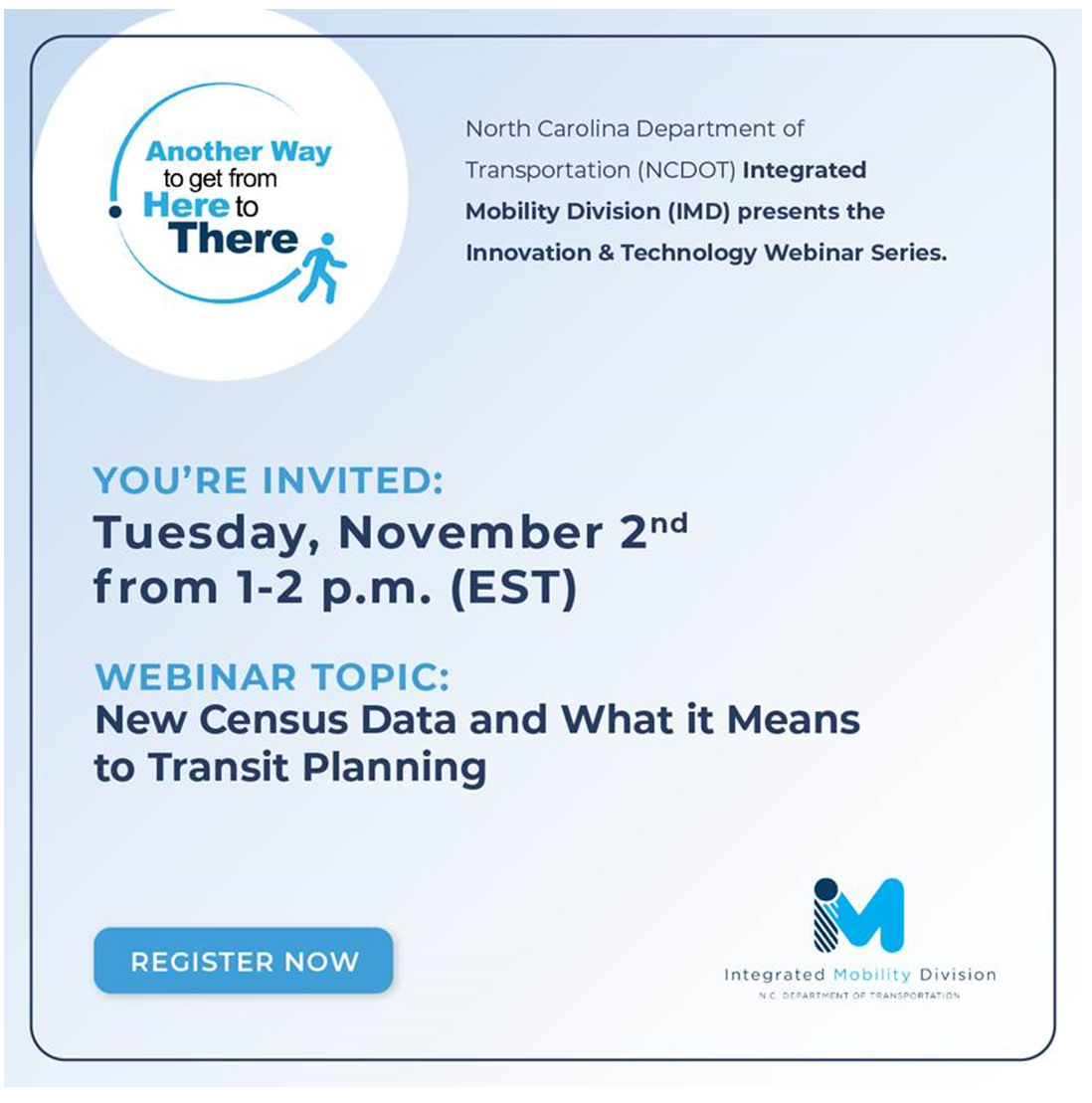 33
Reports
Due October 15

Charter (SmartSheet)
Program Income (Send to Myra directly)
Training report (EBS)
Vehicle and lift preventative maintenance data (EAM)
34
[Speaker Notes: New process for submitting charter reports via smartsheet]
QUESTIONS
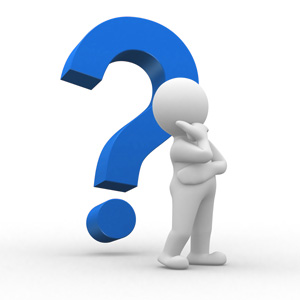 Previous slides, recordings and FAQs:
https://connect.ncdot.gov/business/Transit/Pages/Transit-Meeting-Resources.aspx
35
[Speaker Notes: Remind them of our webpage with slides, recordings and previous questions.
Turn over to Myra to introduce the EBS team for training.]